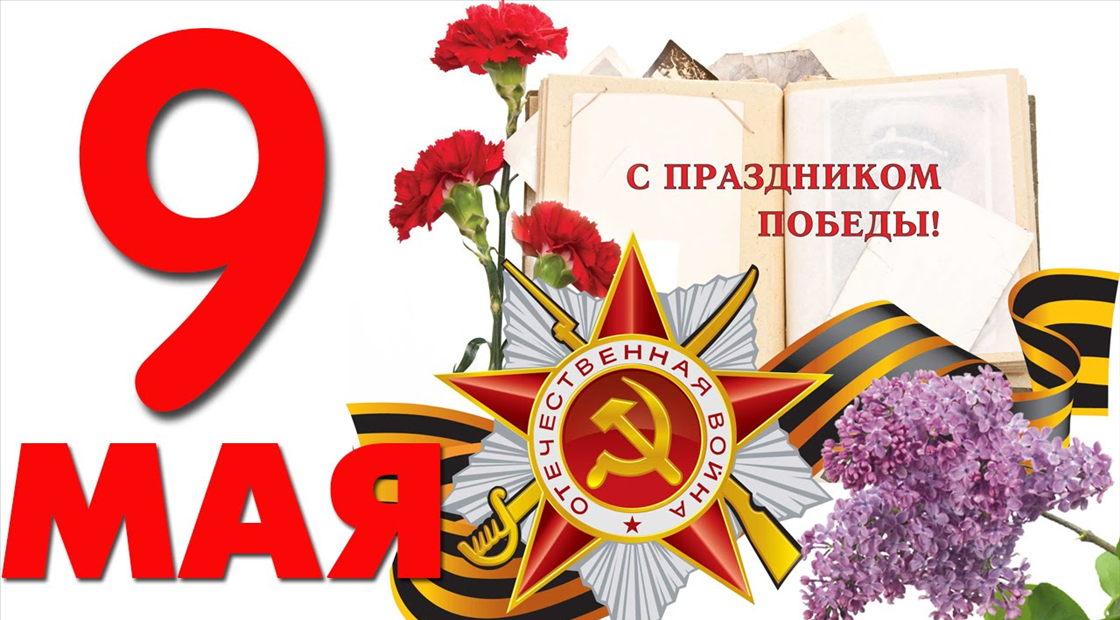 Игровая программа
«Что я знаю 
о войне»
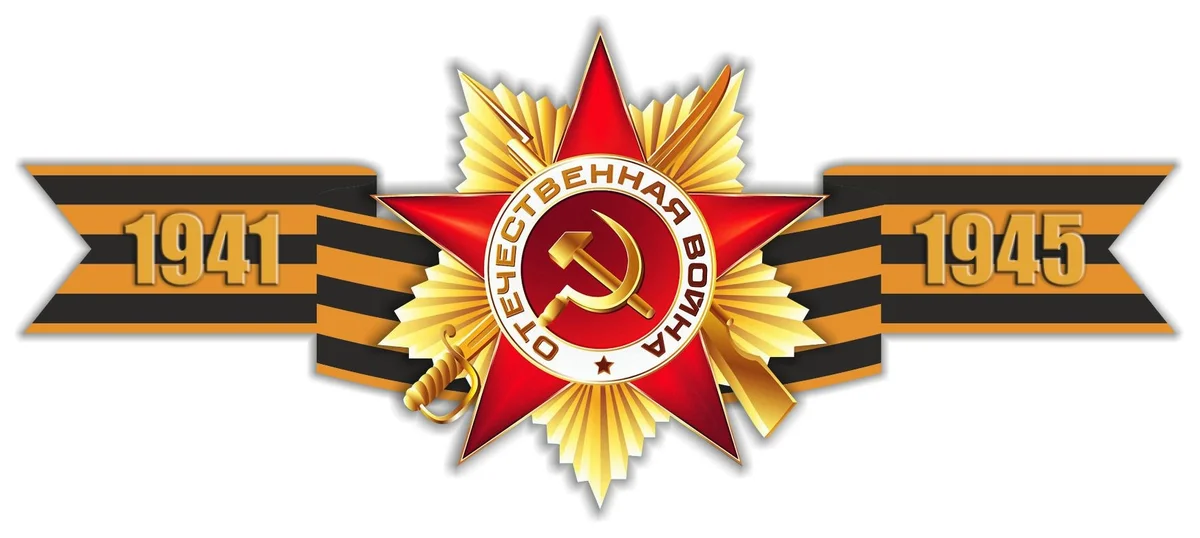 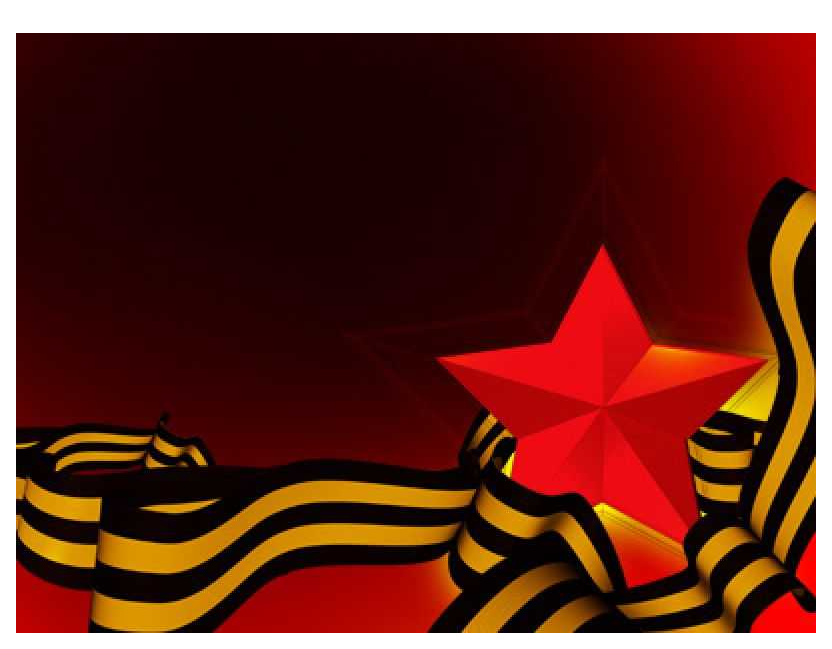 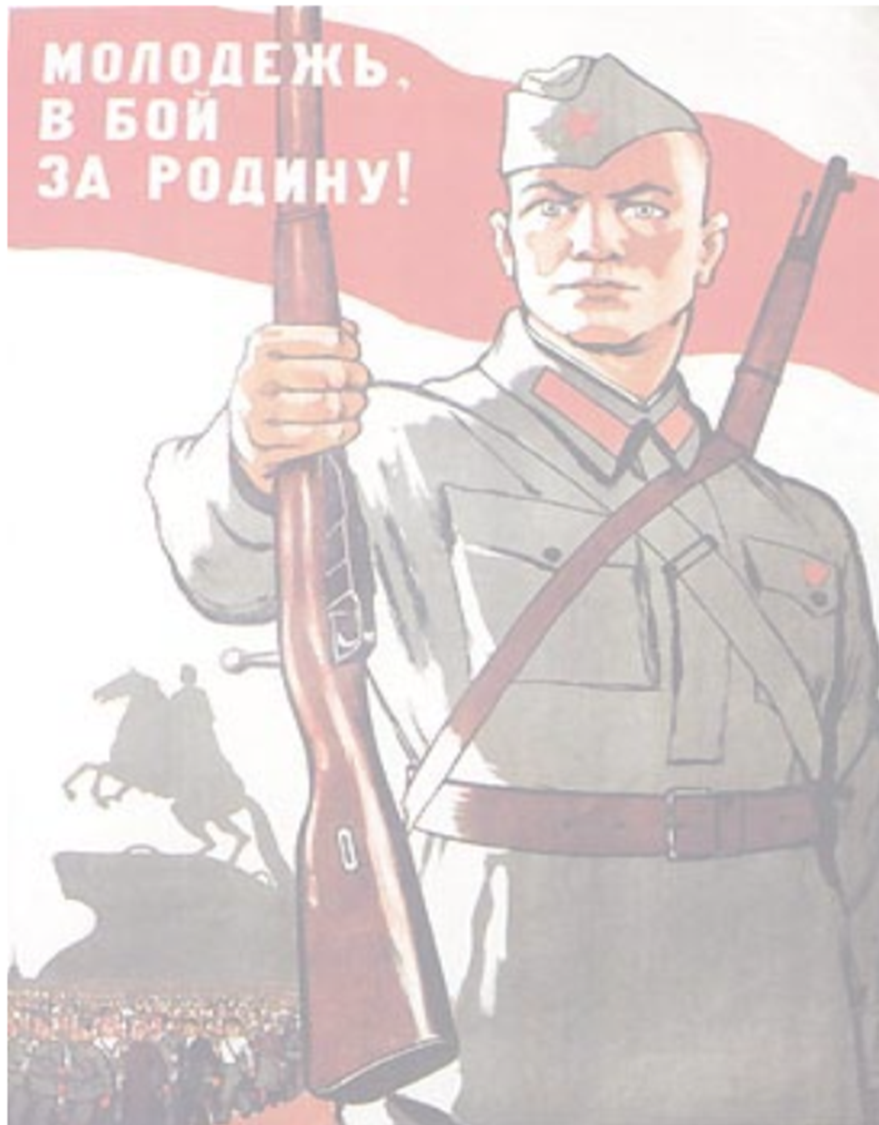 Визитная карточка
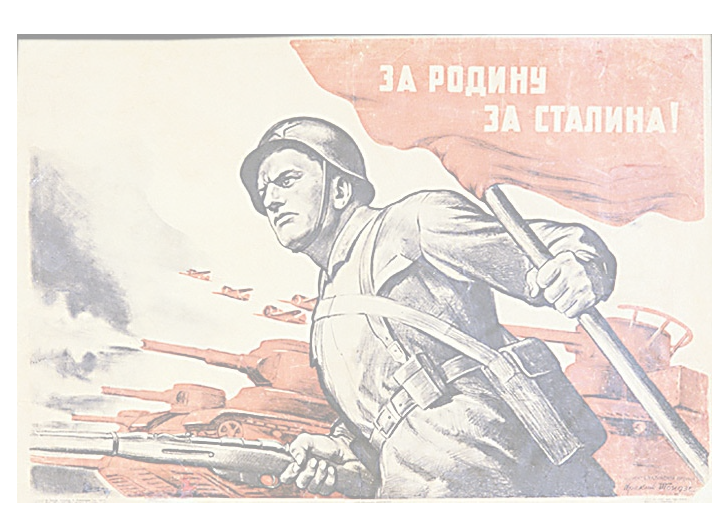 Марш-бросок
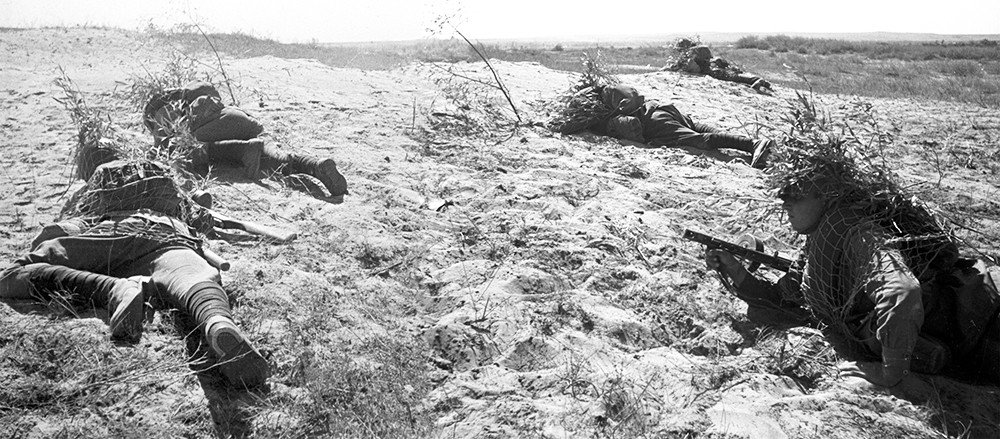 «А разведка доложила точно…»
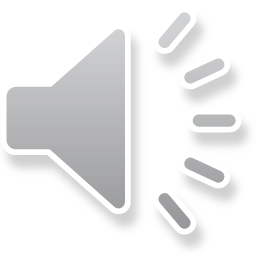 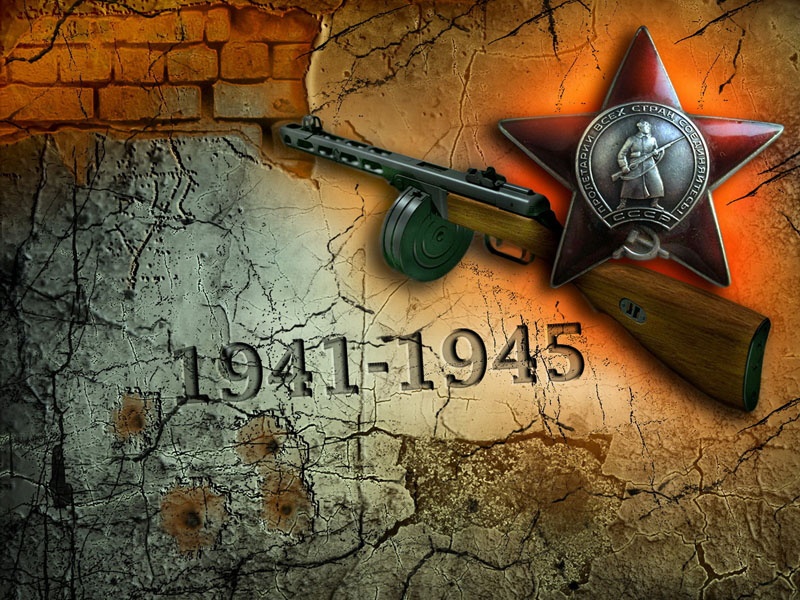 «Что я знаю 
о 
войне…»
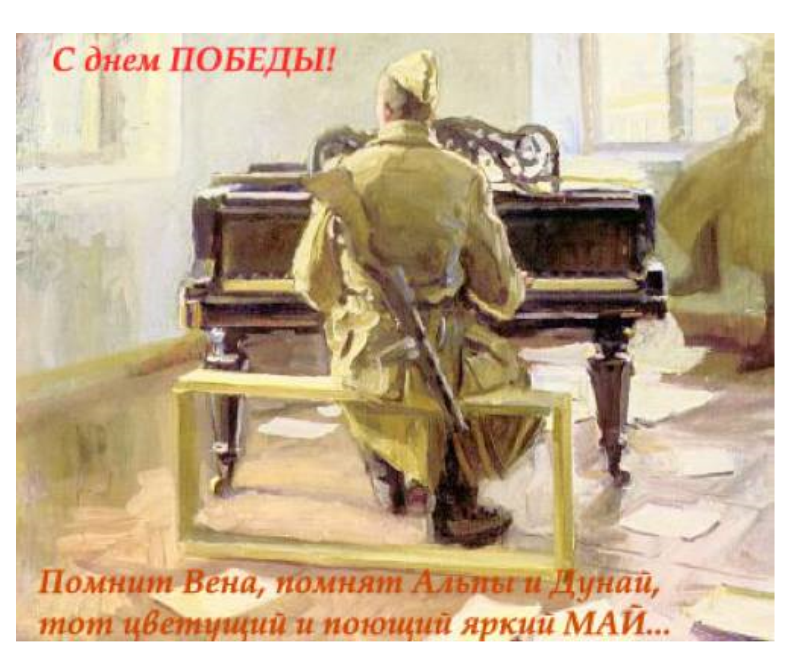 «Песни в солдатских шинелях»
2
1
7
4
5
8
3
6
9
10
11
12
1
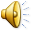 2
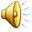 3
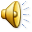 4
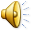 5
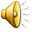 6
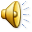 7
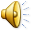 8
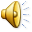 9
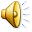 10
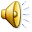 11
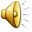 12
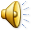 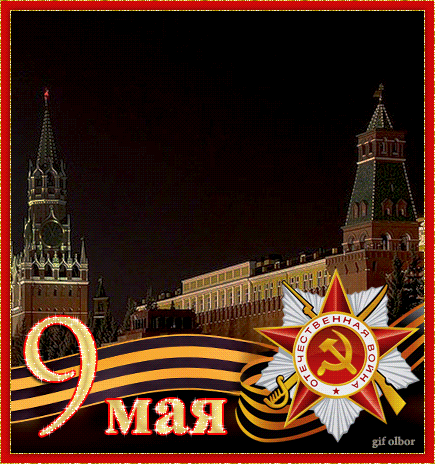 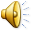